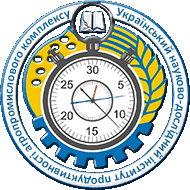 Міністерство аграрної політики та продовольства України 
Український науково-дослідний інститут 
продуктивності агропромислового комплексу
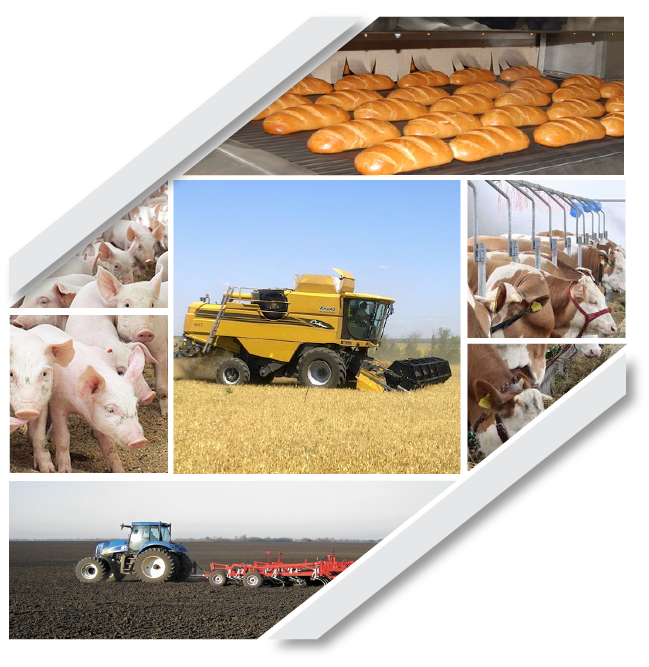 Наукове забезпечення державної політики у сфері галузевих систем економічних норм і нормативів та
 соціально-трудових відносин у агропромисловому комплексі
Івченко Володимир Миколайович
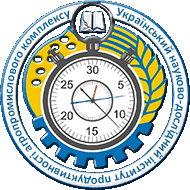 Історія діяльності = 65 років
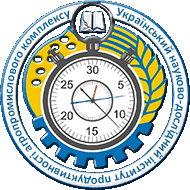 Мережа установ продуктивності АПК
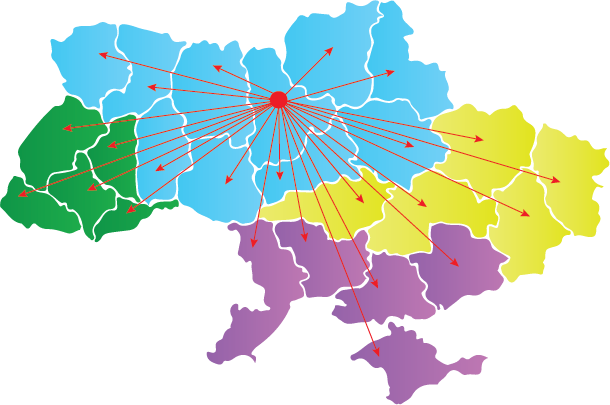 Чернігів
Луцьк
Суми
Житомир
Київ
Рівне
Харків
Тернопіль
Луганськ
перенесено у м.Северодонецьк
Львів
Полтава
Хмельницький
Черкаси
Вінниця
Івано-Франківськ
Дніпро
Ужгород
Кропивницький
Чернівці
Донецьк
залишився в
 м. Володарськ
1-НДІ “Украгропромпродуктивність”
2-зональні центри – 5
3-регіональні центри – 19 

Зональні НДЦ: 
Лісостеповий –м. Вінниця
Степовий – м. Дніпропетровськ
Поліський – м. Житомир
Західний – м. Тернопіль
Південноукраїнський – м. Херсон
Південний – м. Сімферополь
Миколаїв
Одеса
Запоріжжя
Херсон
Сімферополь
перенесено в
 м. Херсон
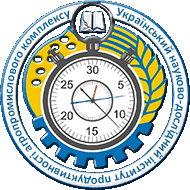 Науковий потенціал установ продуктивності АПК
Науковий потенціал: 97 науковців 
у т.ч. в Науково-дослідному інституті – 32 наукових працівників	
Мають науковий ступінь  – 13 осіб
з них: доктора наук – 2 особи 
                 кандидати наук – 11 осіб 

Здійснюють дисертаційні дослідження  аспірантів – 1 особа

Всього штатна чисельність –  108 осіб
у т.ч. НДІ – 36 особи;    ЗНДЦ, НДЦ – 72 осіб
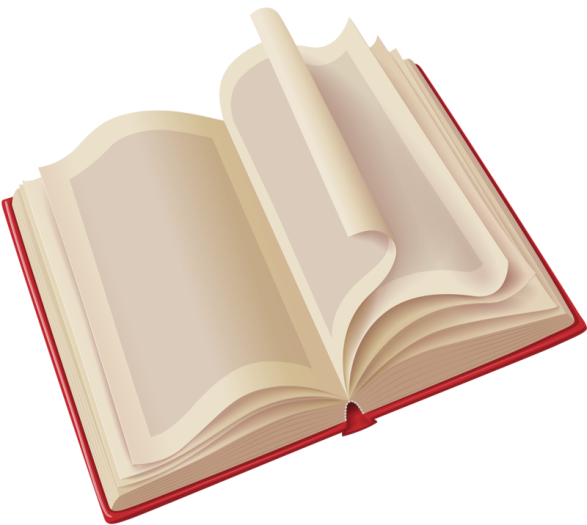 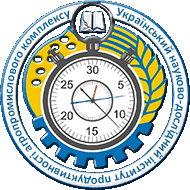 Відповідно до постанови Кабінету Міністрів України від 01.07.2002 р. №873, наказу Міністерства аграрної політики та продовольства України від 27.07.2002 р. №212 та відповідно до наказу Міністерства розвитку економіки, торгівлі та сільського господарства України від 25.02.2020 р. №174
Інститут є головною установою з питань
створення систем галузевих економічних норм і нормативів праці;

науково-методичного забезпечення використання ресурсного потенціалу;

науково-методологічного обґрунтування продуктивності в агропромисловому комплексі;

паспортизації умов виробництва ;

розробки довідників кваліфікаційних характеристик професій працівників, зайнятих в сільському господарстві.
Додаткові функції:

- формування економічних показників діяльності аграрного сектору економіки для потенційних його користувачів
Предметом діяльності Інституту є:
розробка науково-методичних матеріалів з нормування праці;
розроблення галузевих систем економічних норм і нормативів в агропромисловому комплексі :
(норми продуктивності праці, норми витрат палива, норми часу на виробництво одиниці продукції,норми виробленої продукції  за одиницю часу, нормативи чисельності);
розроблення та обґрунтування вартості послуг, чисельності працівників для організацій агропромислового комплексу;
участь у розробці проектів державних програм та стратегій з питань сталого розвитку сільських територій.
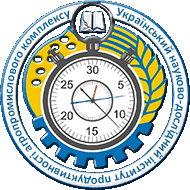 Зазначені функції здійснюються в рамках науково - технічної комплексної програми
“Наукові дослідження і розробки у сфері сталого соціально-економічного розвитку агропромислового виробництва та сільських територій та їх нормативно-аналітичне забезпечення на період 2016-2020 років”
Результати виконання науково-технічної комплексної програми 2016-2020
Збірники економічно-нормативних систем 
ефективного та раціонольного використання 
виробничих та трудових ресурсів                                -  26

Галузеві методики                                                          -    3

Класифікатори трудових процесів                                -   7

Довідники Кваліфікаційних характеристиик               -   1

Науково-аналітичні розробки                                        - 600
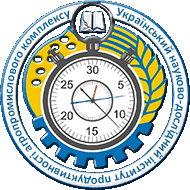 Науково-практичні  розробки тематичного плану науково-дослідних робіт за 2016-2020 роки у тваринництві
Класифікатор трудових процесів на інкубації у птахівництві
Методичні положення 
та норми продуктивності 
на інкубації у птахівництві
Класифікатор трудових процесів з приготування кормів в умовах тваринницьких ферм для 
утримання великої рогатої худоби
Методичні положення 
та норми продуктивності праці 
у скотарстві: приготування 
та роздавання кормів
Класифікатор трудових процесів обслуговування великої 
рогатої худоби м’ясних порід
Методичні положення та норми продуктивності праці 
у м’ясному скотарстві
New
2021
Методичні положення та норми 
продуктивності у бджільництві
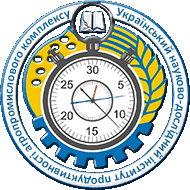 Науково-аналітичні розробки 
згідно тематичного плану науково-дослідних робіт за 2016-2020 роки
Тенденції розвитку галузі 
тваринництва та ринків 
м'ясо-молочної продукції України
Аналітичні дослідження 
показників продуктивності 
у галузі тваринництва 
особистих селянських господарств
Загальні тенденції розвитку фермерських господарств України
Сучасний стан галузі тваринництва, зокрема 
молочного скотарства України
Зведені дані про 
стан тваринництва України
Оцінка сучасного стану 
та перспектив виробництва продукції тваринництва 
в сільськогосподарських виробничих кооперативах
New
2021
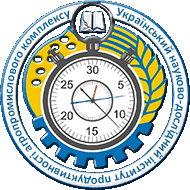 Науково-практичні видання чинних нормативних матеріалів в галузі рослинництва
Норми продуктивності і витрати палива на:
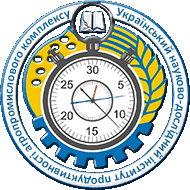 Науково-практичні видання чинних нормативних матеріалів в обслуговуючих галузях
Норми часу на:
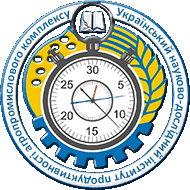 Наукові дослідження відділу харчових технологій
 охоплено 6 галузей:
Молочна
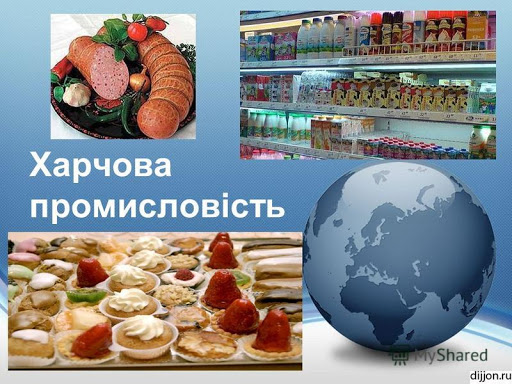 М’ясна
Плодоовочеконсервна
Хлібопекарська
Борошномельно-круп’яна
Олійно-жирова
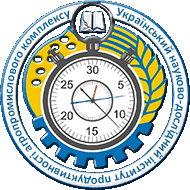 Науково-дослідні роботи відділу 
соціально-трудових відносин
«Оплата праці в сільському господарстві та зайнятість сільських мешканців»
«Сільські території: соціально-економічного стан та перспективи розвитку»
Щорічно розробляються
 “Методичні рекомендації
 робітників сільськогосподарських
підприємств на збиранні зернових культур”
«Формування паспорта сільської об’єднаної територіальної громади: методичні рекомендації»
“Методичні рекомендації
 щодо підвищення вартості робочої сили в сільському господарстві та подолання міжгалузевої і міжрегіональної диференціації в оплаті праці»
«Організація соціально-трудових відносин та оплати праці в сільському господарстві»
«Сучасний стан соціально-економічного розвитку сільських територій»
«Розвиток сільських територій»
«Аналітичне дослідження соціально-економічного стану сільських територій»
«Сучасні тенденції соціально-економічного розвитку сільських населених пунктів України»
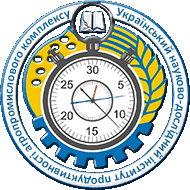 Методика розробки та типові норми в галузі рослинництва
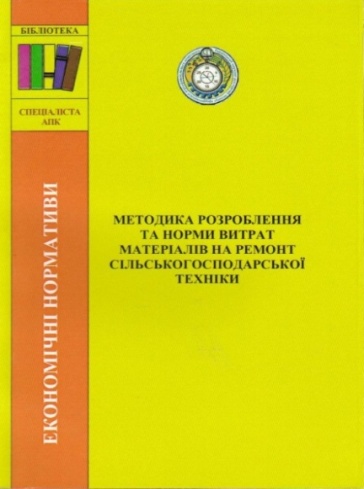 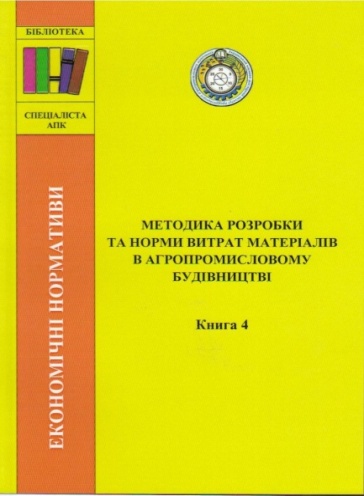 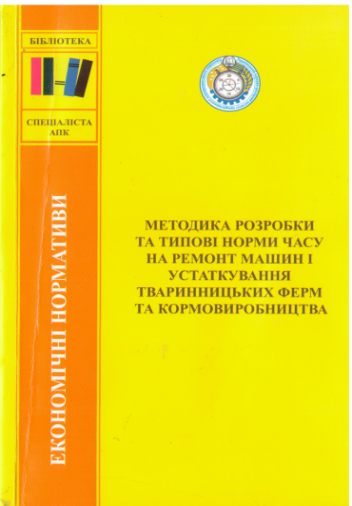 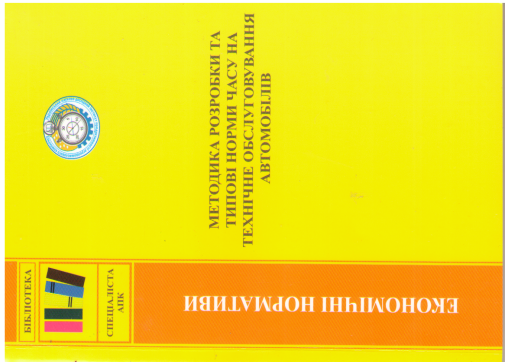 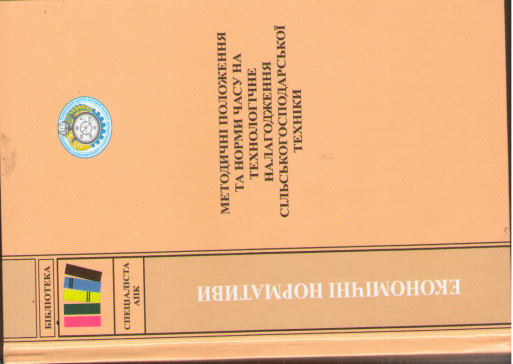 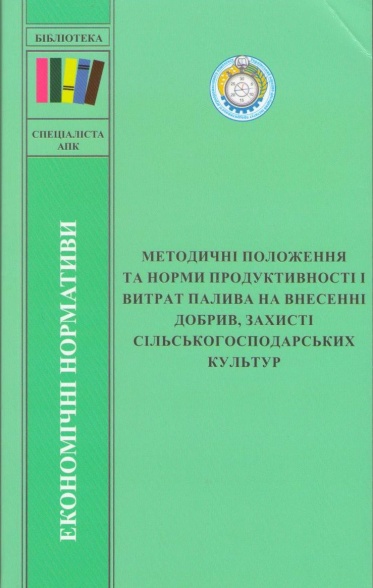 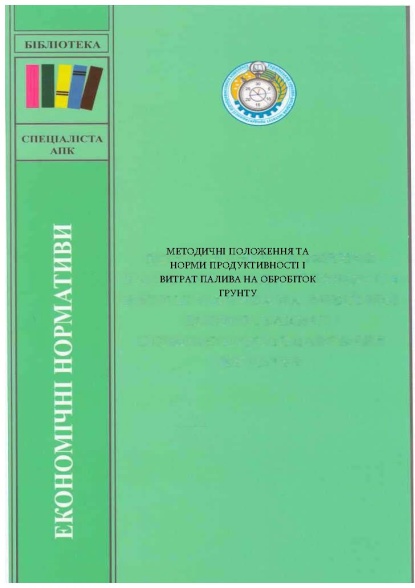 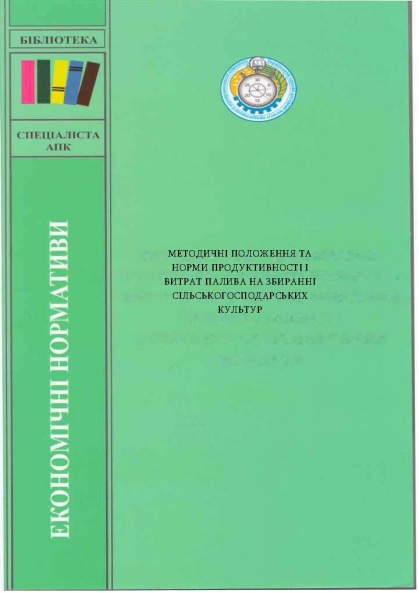 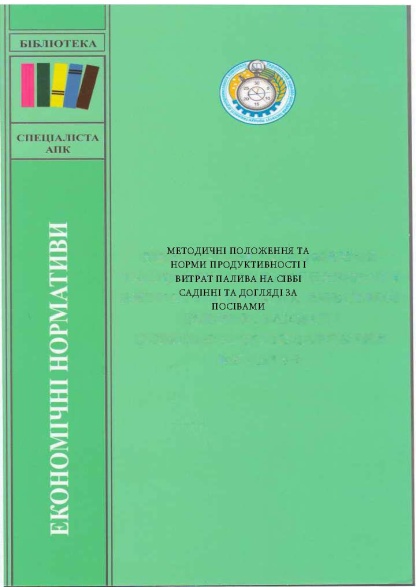 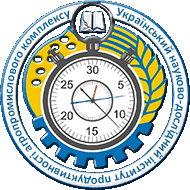 Методика розробки та типові норми в галузі тваринництва
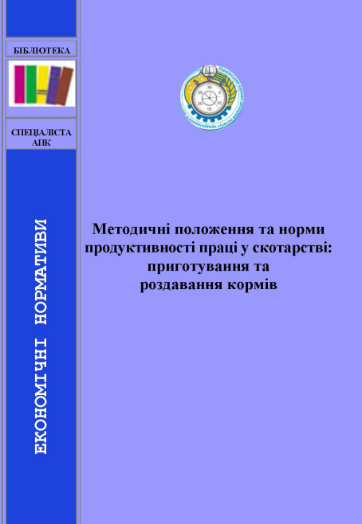 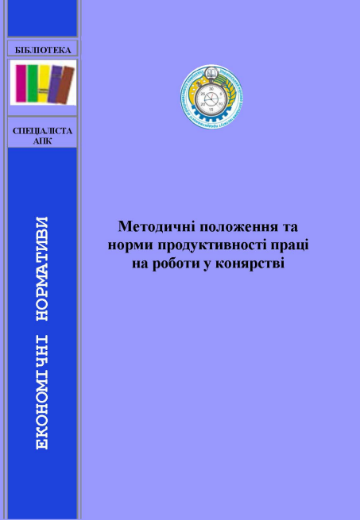 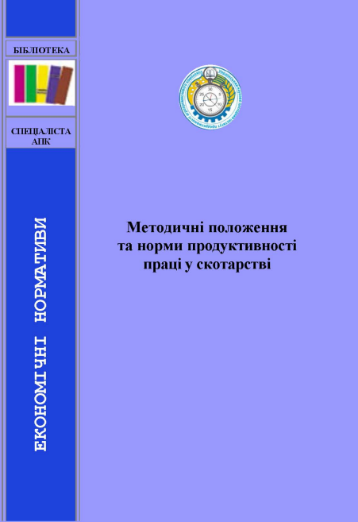 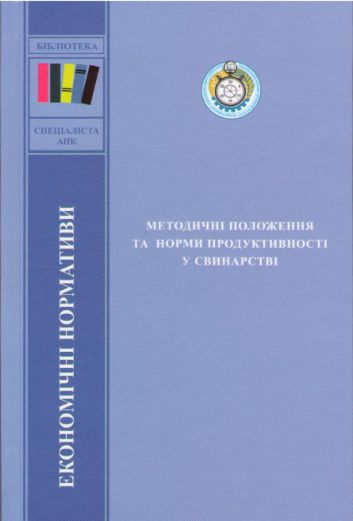 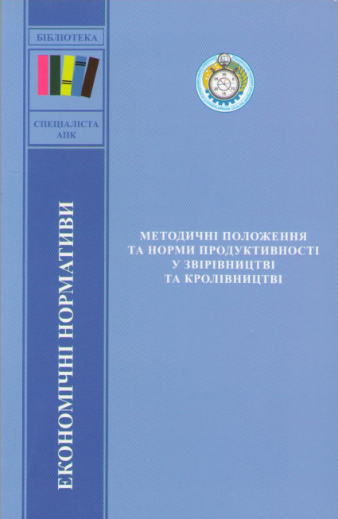 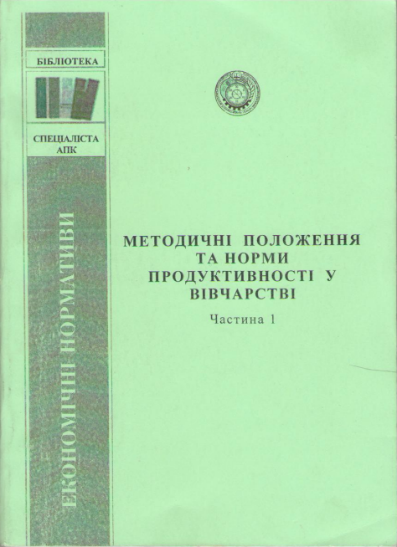 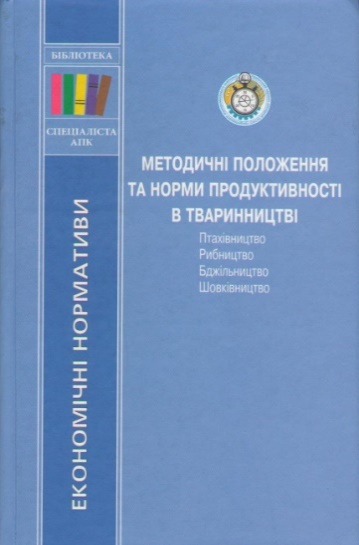 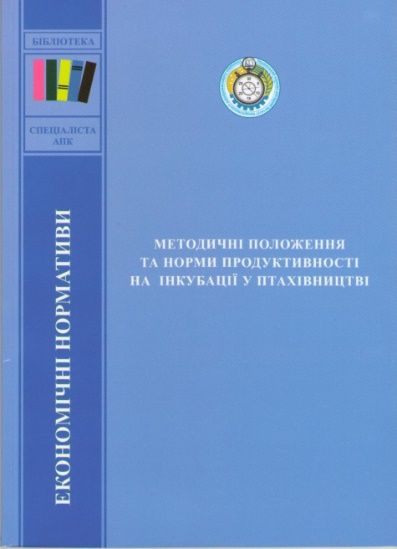 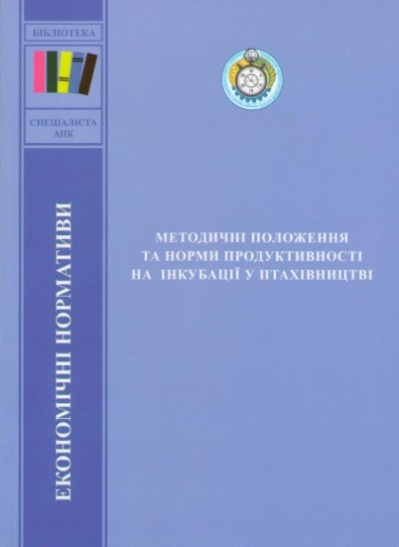 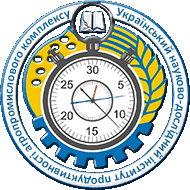 Методика розробки та типові норми в галузі харчової і переробної промисловості
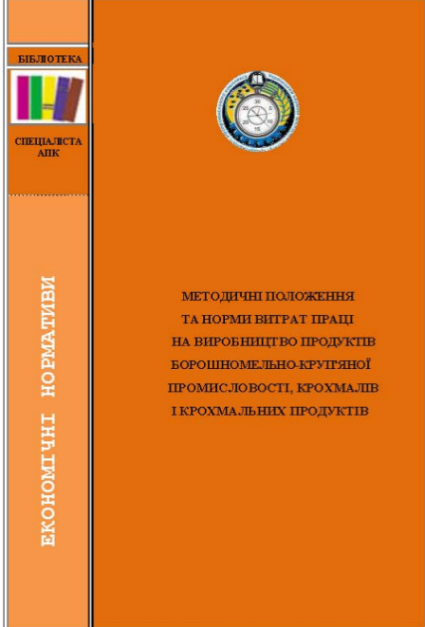 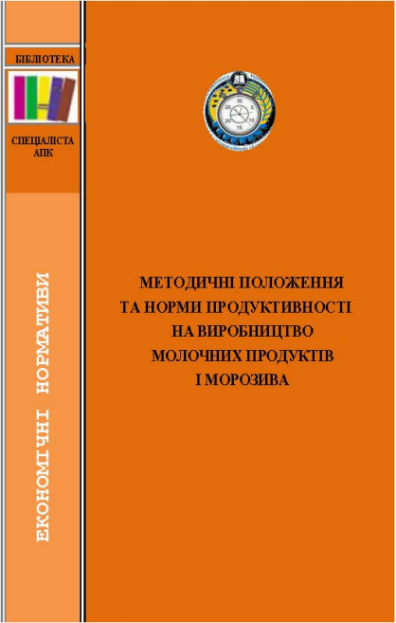 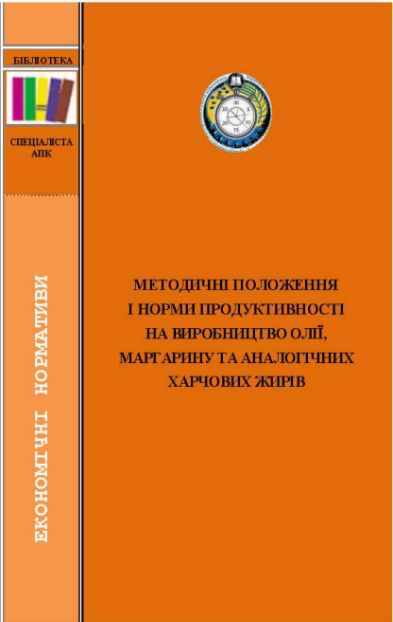 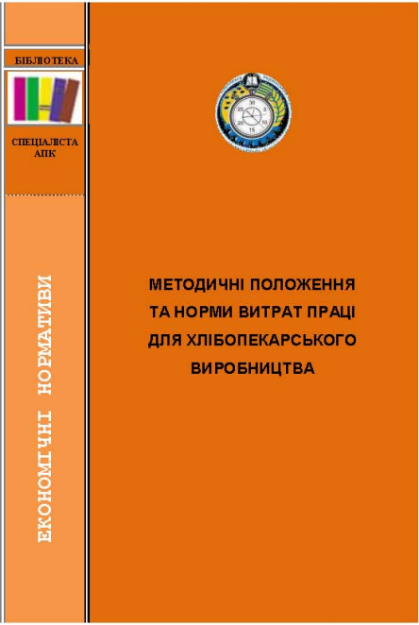 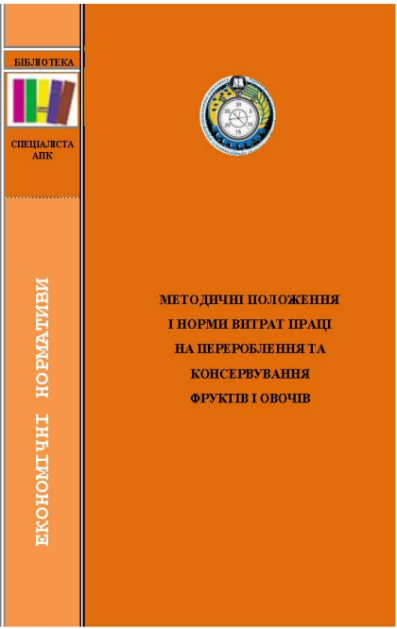 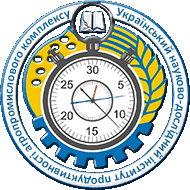 Методики та класифікатори трудових процесів в галузі харчової і переробної промисловості
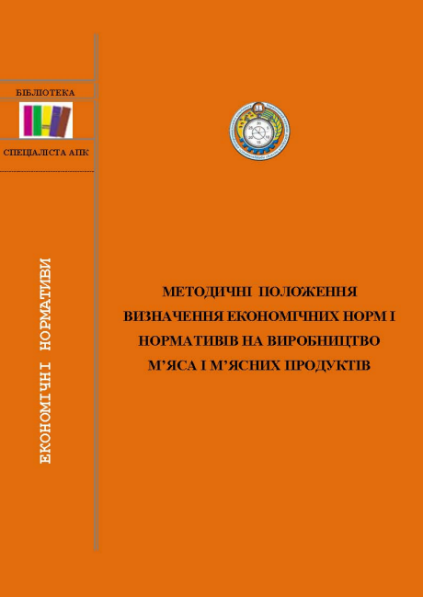 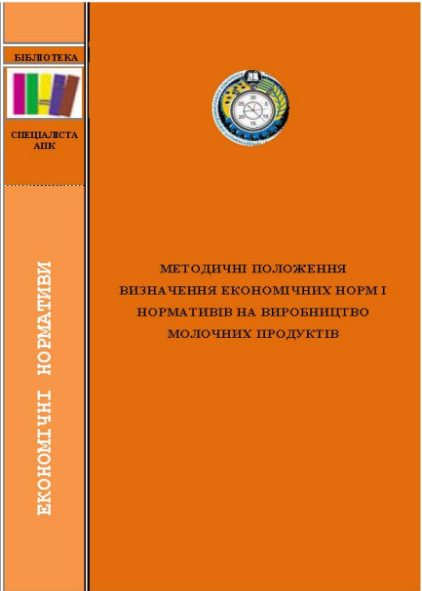 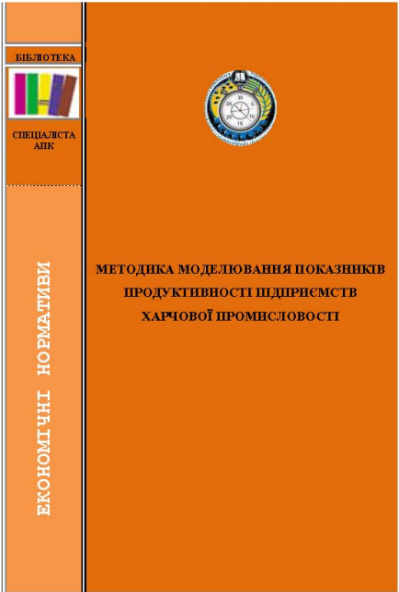 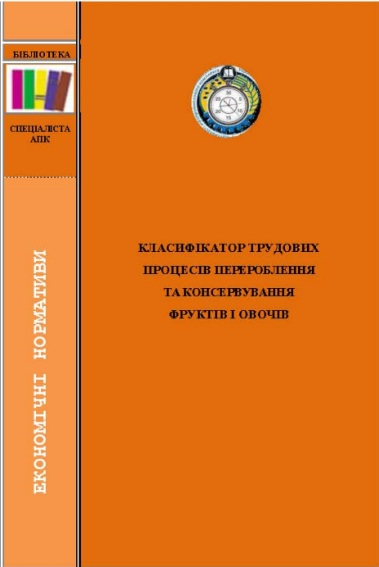 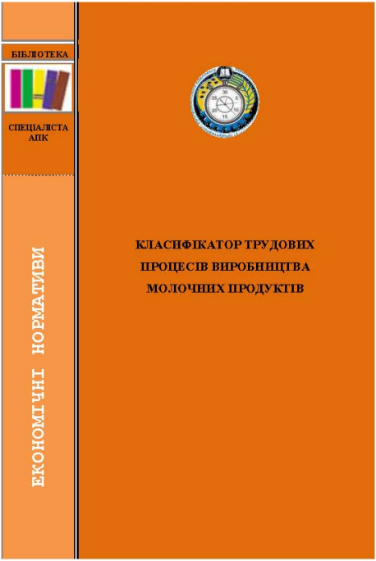 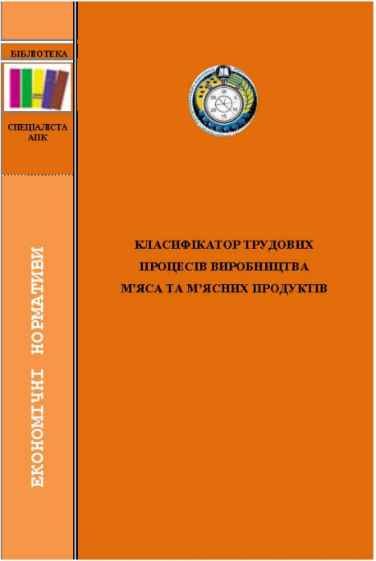 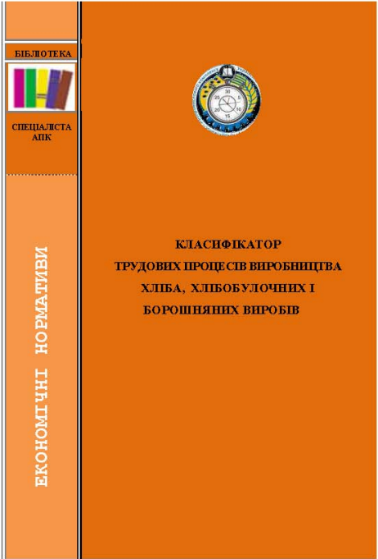 Сільські території
соціально-економічний стан та перспективи розвитку
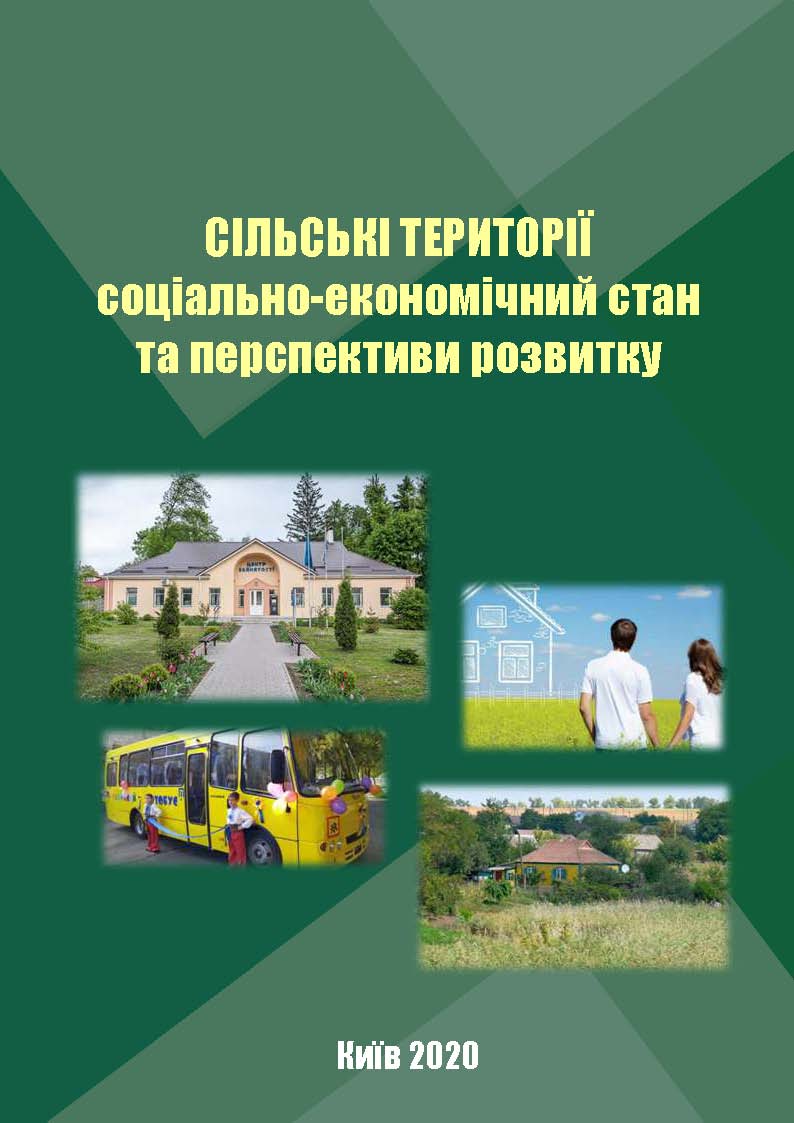 Науково-аналітичне видання підготовлено за результатами досліджень, метою яких стало розкриття нинішнього соціально-економічного стану сільських територій. Висвітлено зміни поселенської мережі, динаміку чисельності населення, демографічну ситуацію, трудовий потенціал, рівень економічної активності населення, зайнятості та безробіття. Надано характеристику домогосподарств у сільській місцевості за ключовими показниками. Проаналізовано сільський житловий фонд та забезпеченість населення житлово-комунальними, інформаційними й іншими послугами. Матеріали в основному представлено в динаміці за 1990–2018 рр., по регіонах та в порівнянні сільських поселень з  міськими
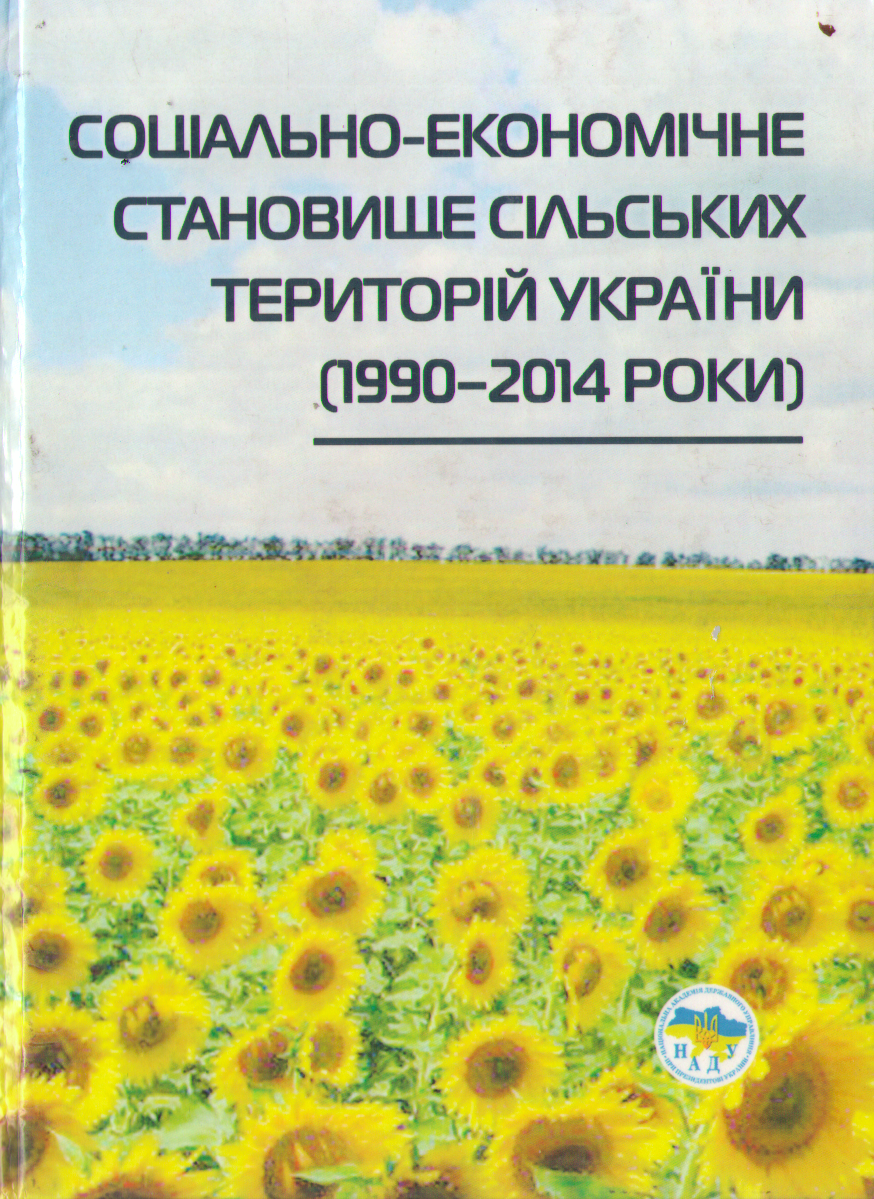 Соціально-економічне становище сільських територій України (1990-2014 роки)
Монографія характеризує стан, динаміку, темпи та загальні тенденції розвитку системи розселення сільського населення, природних ресурсів і довкілля, населення і  трудових ресурсів села, соціальну інфраструктуру села. Наведені дані про добробут та соціальний захист сільського населення. Монографія у 2 т.
Розвиток сільських територій
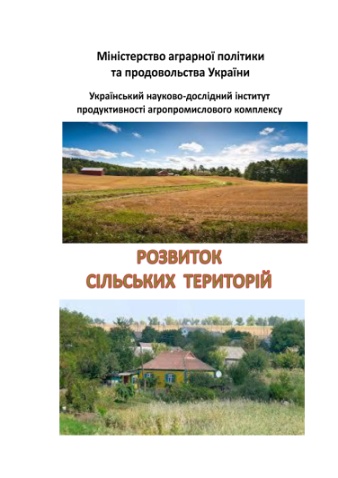 Розкрито розвиток сільських територій та реалії життя сільських мешканців України, висвітлено адміністративний устрій сільських населених пунктів,  чисельність населення в сільській місцевості, проведено аналіз характеристик домогосподарств у сільській місцевості та висвітлено сільський житловий фонд через відображення деяких макроекономічних показників
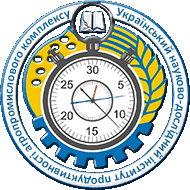 Основні користувачі 
інформації
Науково-дослідні установи
Заклади освіти різних рівнів акредитації
Керівництво та департаменти Міністерства аграрної політики та продовольства
 України
Органи державного управління
Галузеві 
асоціації
Інші органи влади (зокрема прокуратура)
Антимонопольний комітет 
України
Підприємства агропромислового комплексу
Всеукраїнський інформаційно-аналітичний портал «Аграрний Тиждень. Україна»
Профспілка працівників агропромислового комплексу
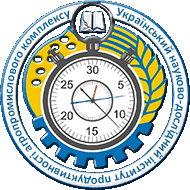 Науково-аналітичні видання
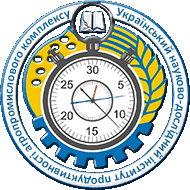 Науково-аналітичні видання
1
2
3
4
5
6
7
8
Тенденції розвитку галузі тваринництва та ринків 
м’ясо-молочної продукції України
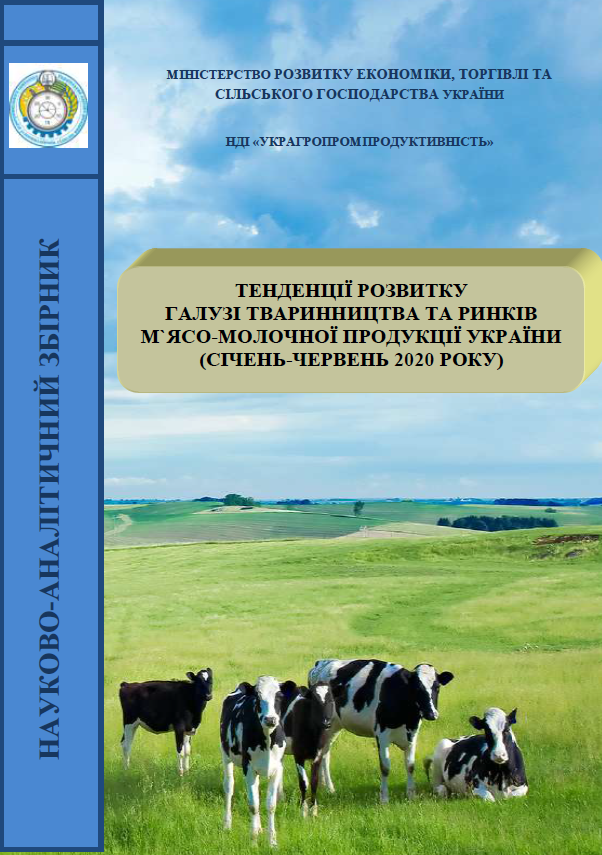 Узагальнені дані по Україні у розрізі регіонів та за категоріями господарств, наведені результати аналітичних досліджень показників, що характеризують стан розвитку галузі тваринництва
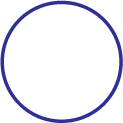 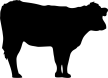 Виробництво та реалізація основних видів продукції тваринництва, поголів'я худоби та птиці
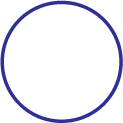 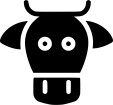 Виробництво м’ясо-молочної продукції
Цінова ситуація на ринку продукції тваринництва
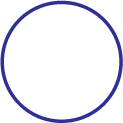 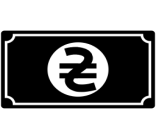 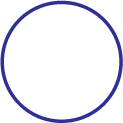 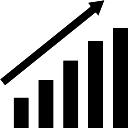 Експорт та імпорт у динаміці за декілька років
Аналітичні дослідження показників продуктивності у 
галузі тваринництва особистих селянських господарств
Статистичний матеріал представлений за ряд років як по Україні, так і по областях. Виконано короткий аналіз наведених показників, що характеризують стан розвитку галузі тваринництва в особистих селянських господарствах за досліджуваний період
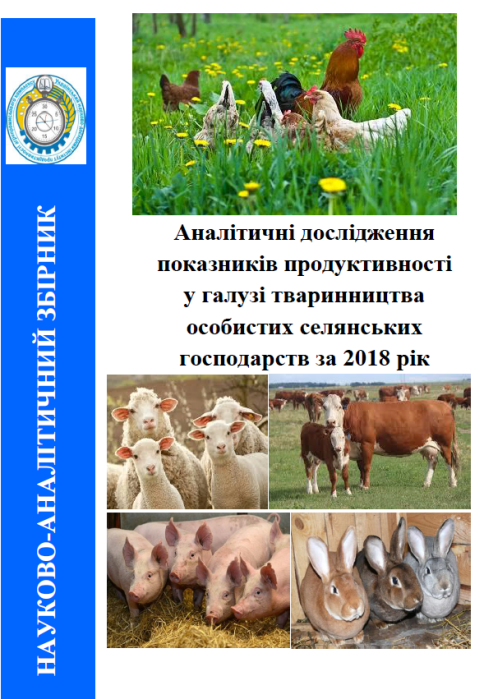 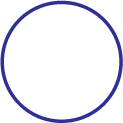 Поголів’я сільськогосподарських тварин і птиці
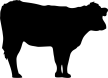 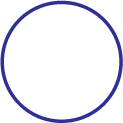 Групування сільських домогосподарств за кількістю поголів’я основних видів (велика рогата худоба, корови, свині) сільськогосподарських тварин і птиці
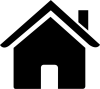 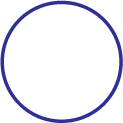 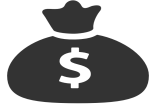 Обсяги реалізації основних видів тваринницької продукції
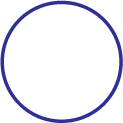 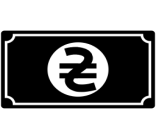 Рівень цін на основні види тваринницької продукції залежно від каналів збуту
Аналітичні дослідження цінових тенденцій 
у сфері закупівлі ВРХ, свиней і молока 
в Україні та країнах ЄС
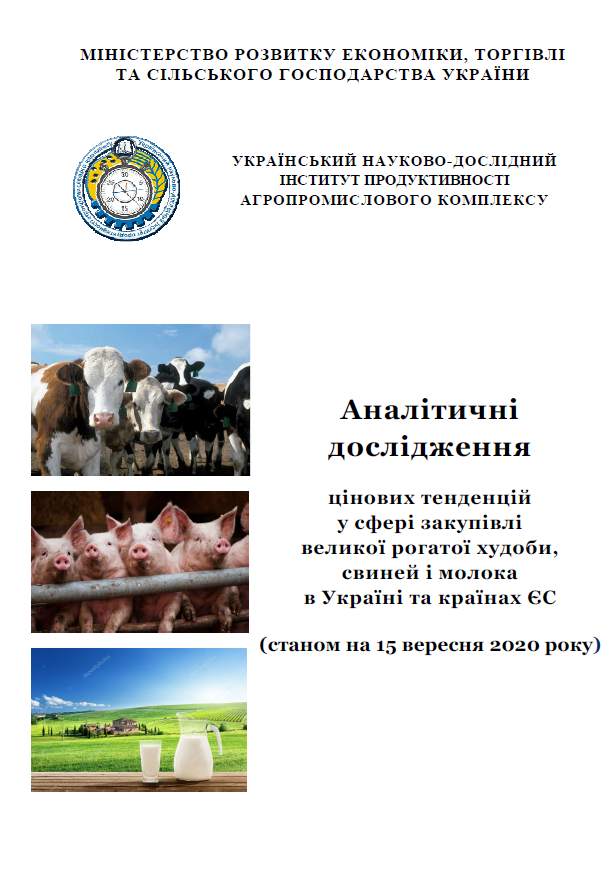 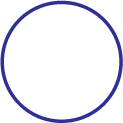 Вибірка – понад 800 операторів ринку, які здійснюють закупівлю сільськогосподарської сировини у 24 регіонах України
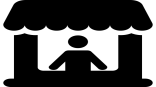 Щомісячні дослідження динаміки мінімальних, максимальних та середніх закупівельних цін на велику рогату худобу , свиней та молоко, прийнятих від господарств населення України
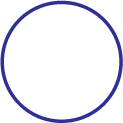 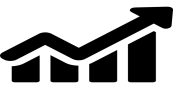 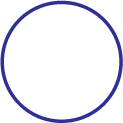 Рейтинг регіонів з найвищими та найнижчими закупівельними цінами
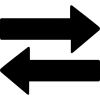 Аналітичний огляд середніх цін реалізації ВРХ, свиней та молока усіх видів від сільськогосподарських підприємств
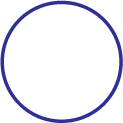 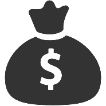 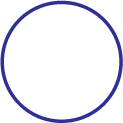 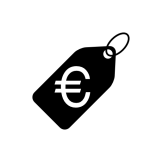 Інформація щодо рівня закупівельних цін на ВРХ, свиней і молоко у країнах ЄС та Великій Британії
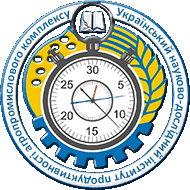 Аналітичні дослідження роздрібних цін на продуктових ринках України
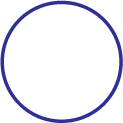 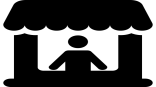 Охоплено 358 ринків із 25 регіонів України
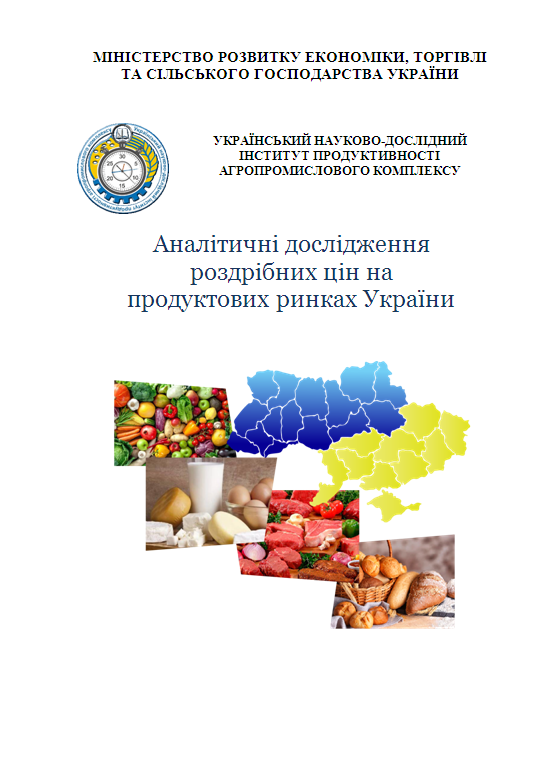 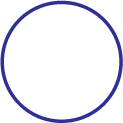 Перелік товарів для щомісячного обстеження включає 38 основних видів продуктів харчування
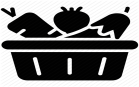 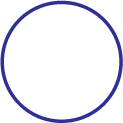 Поточні мінімальні, максимальні та середні ціни на продукти харчування в розрізі регіонів та в цілому по Україні
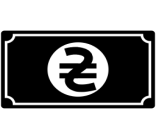 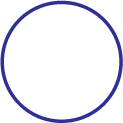 Щомісячні ціни реалізації сільськогосподарської продукції та продовольчих товарів
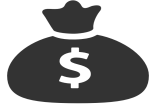 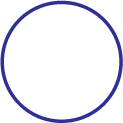 Обсяги, динаміка та географічна структура експорту – імпорту товарів
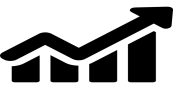 Розрахована вартість місячного набору, складеного з 32 обстежуваних основних продуктів харчування по регіонах для різних категорій громадян (працездатне, непрацездатне)
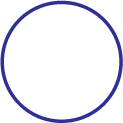 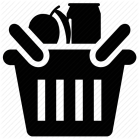 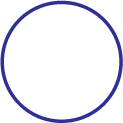 Постанова КМУ від 11 жовтня 2016 року №780  «Про затвердження наборів продуктів харчування, наборів непродовольчих товарів та наборів послуг для основних соціальних і демографічних груп населення»
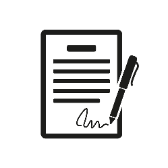 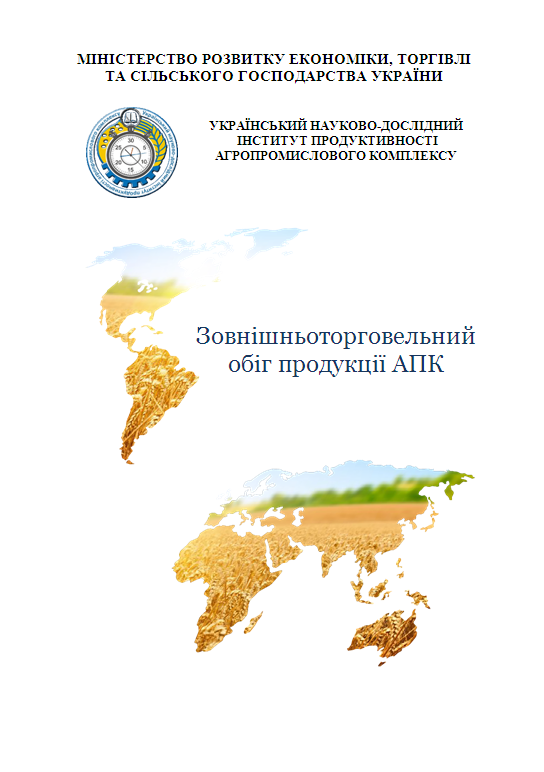 Зовнішньоторговельний обіг продукції АПК
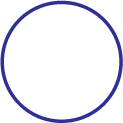 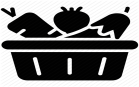 Аналіз тенденцій торгівлі за 11 товарними групами та 75 продовольчими товарами УКТ ЗЕД
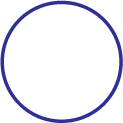 Динаміка обсягів експорту/імпорту агропродовольчих товарів, динаміка зовнішньоторговельного сальдо
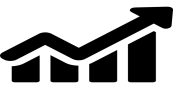 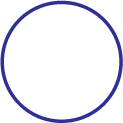 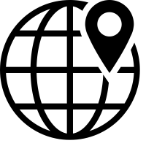 За групами товарів визначено по 5–6  країн – основних торгових партнерів
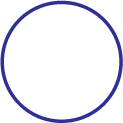 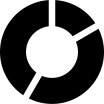 Визначення структури товарної концентрації та географічної диверсифікації експортних та імпортних потоків
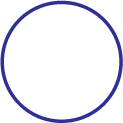 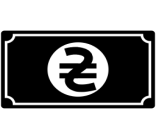 Дослідження світових цін на основні сільськогосподарські продукти
Інформаційний бюлетень по тенденції зовнішньої торгівлі Україною фруктами та овочами
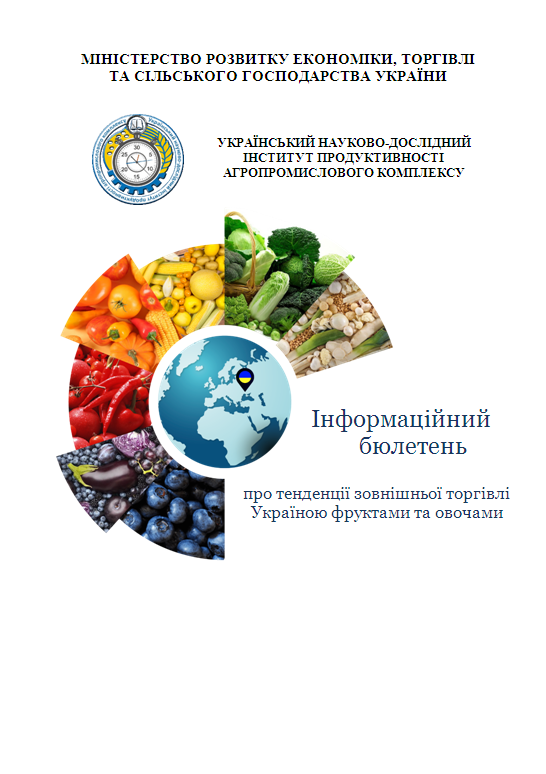 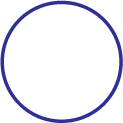 Охоплено дві групи товарів на рівні 4–8 знаків УКТ ЗЕД, кількість товарних позицій – 43
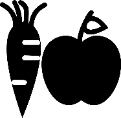 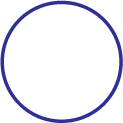 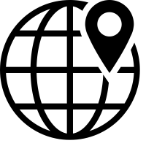 За кожною групою товарів сформована вибірка з 5 основних країн-партнерів
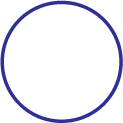 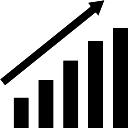 Обсяги експорту/імпорту свіжих фруктів та овочів, обсяги зовнішньоторговельного сальдо
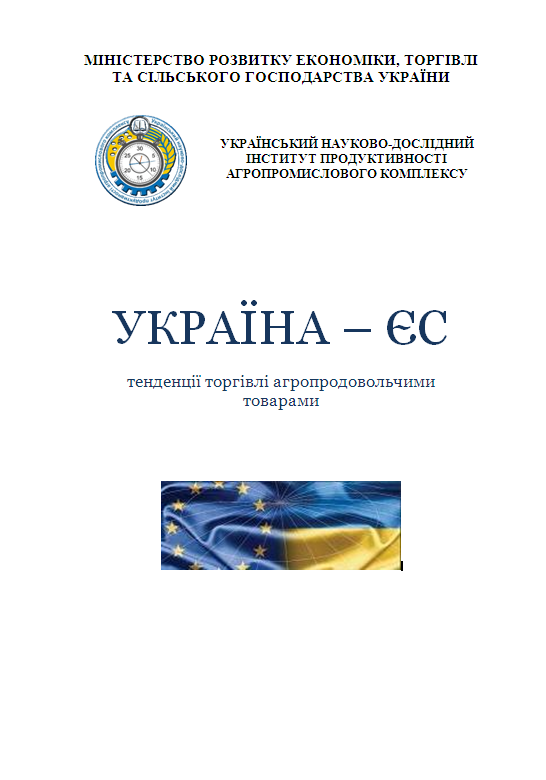 Україна – ЄС: 
тенденції торгівлі агропромисловими товарами
Охоплено 10 груп товарів за УКТ ЗЕД (кількість товарних позицій: 74)
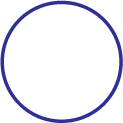 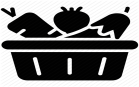 Динаміка обсягів експорту/імпорту агропродовольчих товарів, динаміка зовнішньоторговельного сальдо
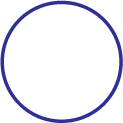 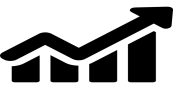 За групами товарів визначено по 4–5 країн ЄС - основних торгових партнерів
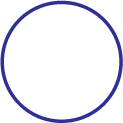 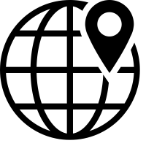 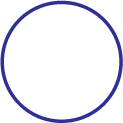 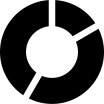 Визначення структури товарної концентрації і географічної диверсифікації експортних та імпортних потоків
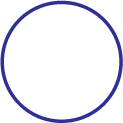 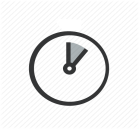 Використання тарифних квот
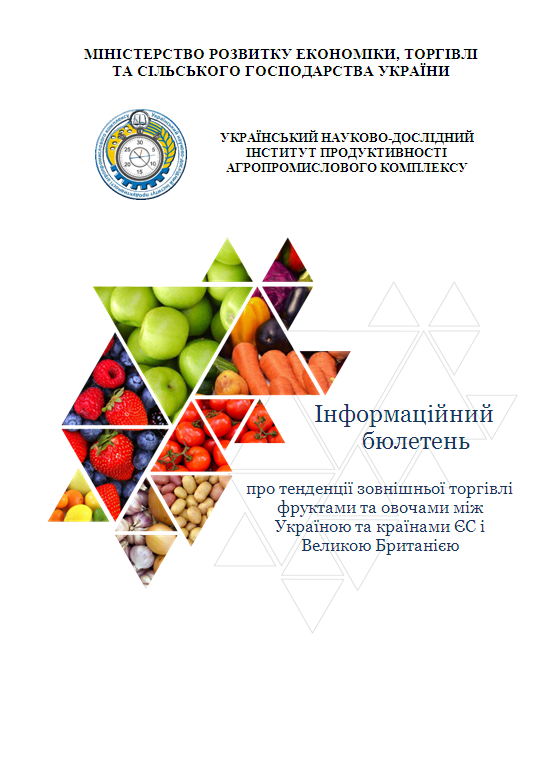 Інформаційний бюлетень по тенденції зовнішньої торгівлі фруктами та овочами між Україною та країнами ЄС і Великою Британією
Охоплено дві групи товарів на рівні 4–8 знаків УКТ ЗЕД, кількість товарних позицій – 43
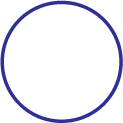 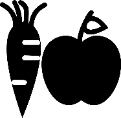 За групами товарів визначення по 4–5 країн ЄС  основних торгових партнерів
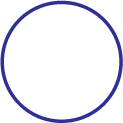 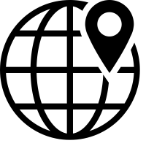 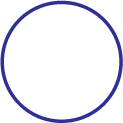 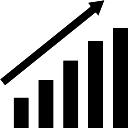 Обсяги експорту/імпорту свіжих фруктів та овочів, обсяги зовнішньоторговельного сальдо
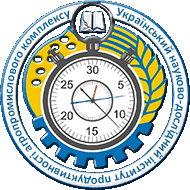 Інформаційне та методичне забезпечення державних органів
Міністерство аграрної політики та продовольства України
Аграрні вищі навчальні заклади та коледжі
Національна академія державного управління при Президентові України
Державна 
установа «Науково-методичний центр вищої та фахової передвищої освіти»
Директорат сільського розвитку
Директорат розвитку аграрного сектору
Департамент аграрної політики
Аграрний союз України
Обласні державні адміністрації
Департамент міжнародної співпраці у сфері економіки, торгівлі та сільського господарства
Департамент взаємодії з експортерами та просування експорту
Територіальні громади
Обласні ради
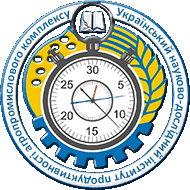 Тематичний план 

«Наукові дослідження і розроблення 
методичних підходів та економічних нормативних систем витрат трудових і матеріальних ресурсів на виробництві продукції (робіт, послуг) для забезпечення та удосконалення соціально-економічного розвитку агропромислового комплексу та
 територіальних громад 
на період 2021-2023 років»
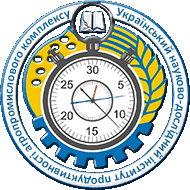 План  
наукової діяльності Інститутуна 2021 – 2023 роки
I. Розроблення економічних нормативних систем ефективного та раціонального використання виробничих та трудових ресурсів  в галузях АПК
у галузі рослинництва:
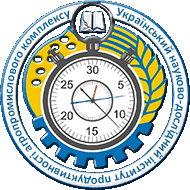 у галузі тваринництва:
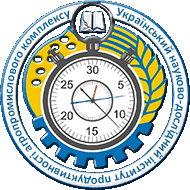 у галузі харчової і переробної промисловості:
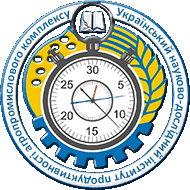 План  
наукової діяльності Інститутуна 2021 – 2023 роки
ІІ. Науково-методичне забезпечення

у галузі харчової і переробної промисловості:
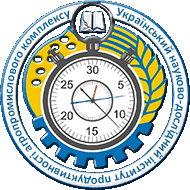 План
наукової діяльності Інститутуна 2021 – 2023 роки
ІІІ. Інформаційно-аналітичне забезпечення
у галузі тваринництва:
у галузі харчової і переробної промисловості:
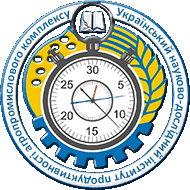 кон'юнктура аграрних ринків та аналізу економічних трансформацій в АПК:
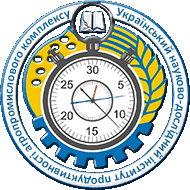 Нові напрями наукових досліджень на 2021-2023 роки
1
Дослідження розвитку сільського господарства в країнах Європейського Союзу та Україні

Вивчення досвіду роботи Інституцій Європейського Союзу з питань продуктивності праці

Розробленням методологічних та методичних підходів до обґрунтування, аналізу впливів та оцінки результативності аграрної політики та політики сільського розвитку з урахуванням міжнародних стандартів і норм, законодавства ЄС та рекомендацій ФАО. Визначення цілей, основних завдань та механізмів імплементації розроблених підходів. 

Аналіз стану розвитку особистих селянських господарств та домогосподарств у сільській місцевості в регіональному розрізі


Аналітичний огляд тенденції та динаміки розвитку фермерських господарств у галузі рослинництва
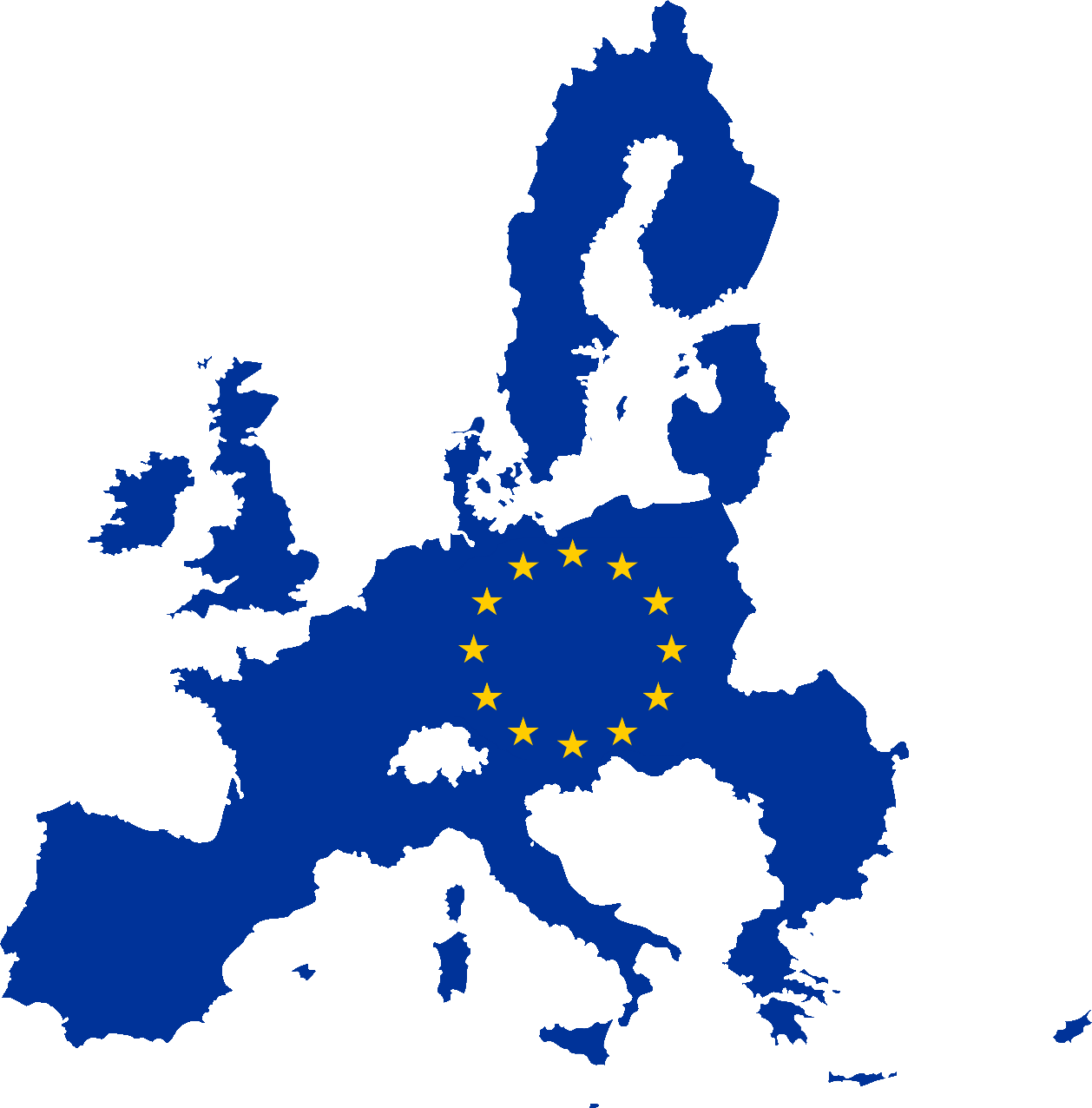 2
3
4
5
6
Дослідження децентралізації в сільській місцевості - зміни в розвитку сільської місцевості та сільских мешканців в територіальних громадах
(ПАСПОРТ ТЕРИТОРІАЛЬНОЇ ГРОМАДИ)
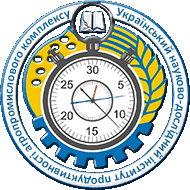 Реформування системи продуктивності
Мета проекту
вдосконалення управління об’єктами державної власності та створення умов для покращення результативності виконання завдань, покладених на НДІ «Украгропромпродуктивність»для досягнення цієї мети пропонуєтьсяздійснити реорганізацію 5 зональних і 19 регіональних науково-дослідних центрів продуктивності агропромислового комплексу шляхом приєднання до НДІ «Украгропромпродуктивність» і утворення на їх базі відокремлених структурних підрозділів (філій) без права юридичної особиоптимізувати кількість та чисельність структурних підрозділів НДІ «Украгропромпродуктивність» за рахунок приєднання до нього і утворення на базі зональних та регіональних центрів агропромислового комплексу філій з метою виконання діяльності, визначеної Законом України «Про наукову і науково-технічну діяльність», та державних замовлень на створення науково-технічної продукції
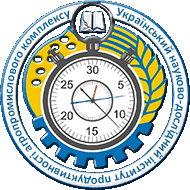 Договірна тематика
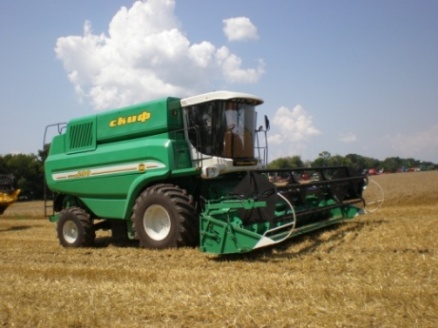 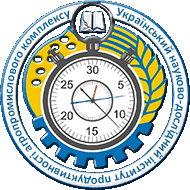 Міжнародне співробітництво,організація та участь в заходах
Науково-практичні конференції
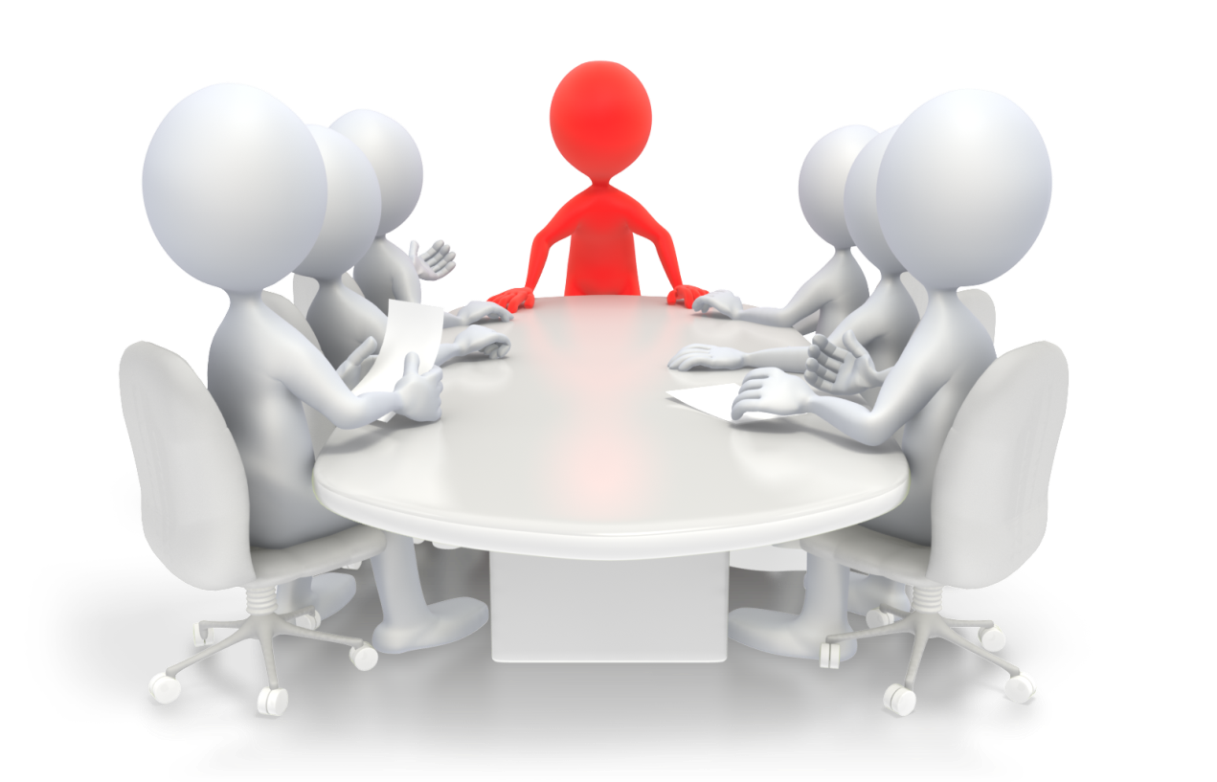 Навчальні семінари
Виставкова діяльність
Міжнародні конференції
Додатки
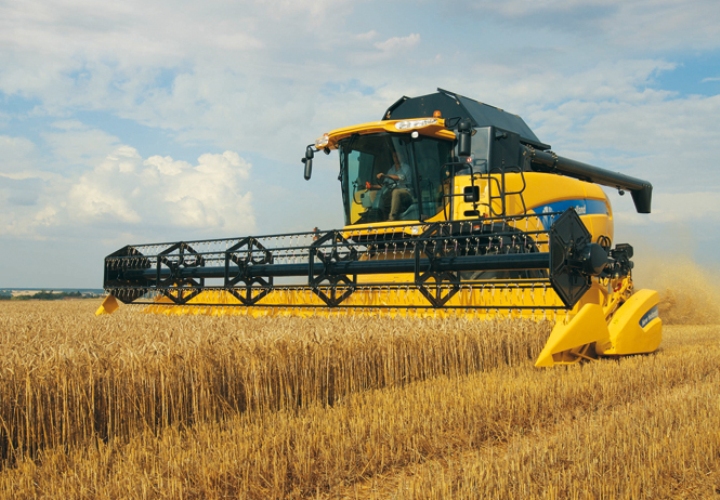 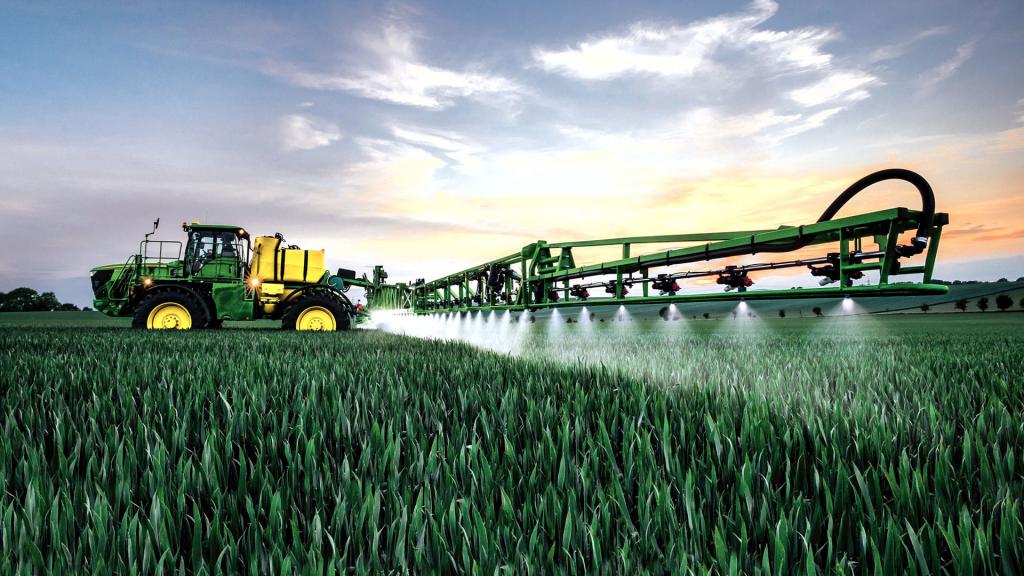 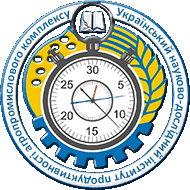 Приклад розроблення та впровадження галузевих норм витрат палива у рослинництві
Визначення об'єкту дослідження
Дослідження та розроблення науково обґрунтованих норм продуктивності і витрат палива на нову сільськогосподарську техніку
Визначення групи поля:
конфігурація поля
довжина гону;
показник крутості схилу;
значення питомого опору на основі паспортів полів
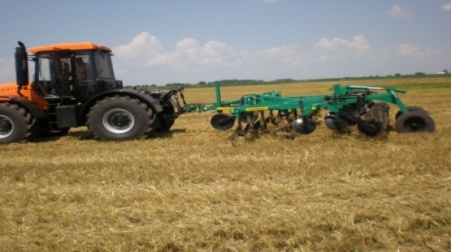 Складові формування норм:
робоча ширина захвату,
робоча швидкість;
урожайність
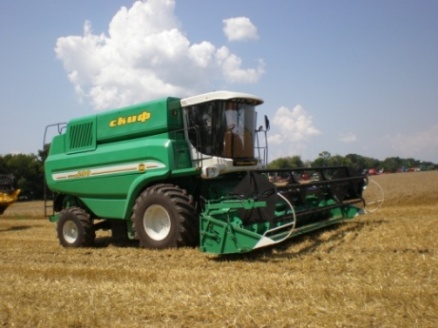 Проведення спостережень
(хронометраж на місці технологічного процесу)
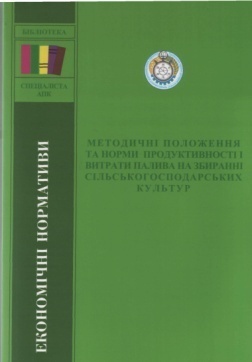 ЗНДЦ Лісостепової зони
Приклад на збирання соняшнику:
Комбайн - Lexion-560
Жниварка - Sunspeed 16-70
Ширина захвату - 11,2м
Урожайність - 24-27 ц/га
Група господарства поля - ІІІ
Норма продуктивності –
24,4 га/8 годин
Витрати палива - 10,4 л/га
ЗНДЦ Степової зони
ЗНДЦ Поліської зони
ЗНДЦ Південної зони
ЗНДЦ 
Західної зони
Врахування 7-ми типів ґрунтів за регіонами
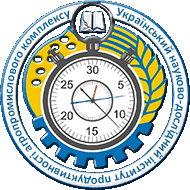 Український науково-дослідний інститут 
продуктивності агропромислового комплексу
(НДІ “Украгропромпродуктивність”)
 
03035, Україна, м. Київ, пл. Солом’янська, 2 
тел: (044) 244-08-08
тел/факс: (044) 244-07-80
E-mail: uapp_god@ukr.net
www.uapp.kiev.ua